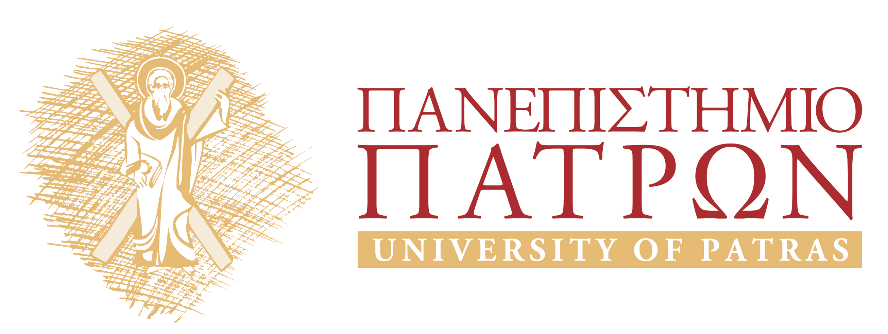 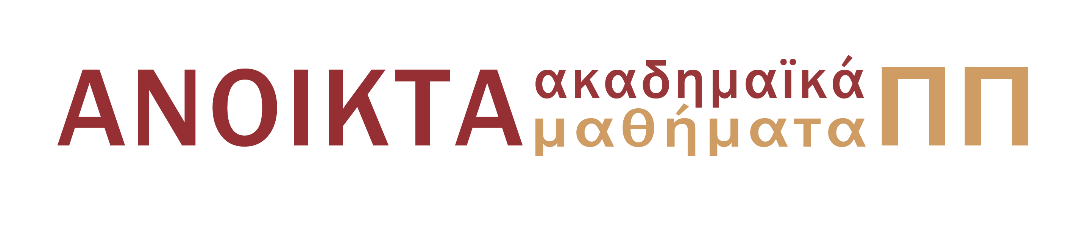 Τεχνολογία Περιβάλλοντος: Επεξεργασία Βιομηχανικών Υγρών Αποβλήτων
Ενότητα 3: Υπεριώδης Ακτινοβολία UV 

Μαντζαβίνος Διονύσιος
Πολυτεχνική Σχολή
Τμήμα Χημικών Μηχανικών
Σκοπός  Ενότητας
Στο πρώτο μέρος της παρουσας ενότητας παρουσιάζεται η μέθοδος επεξεργασίας ‘Υπεριώδης Ακτινοβολία UV’ η οποία αποτελεί και αυτή μια προηγμένη μέθοδος επεξεργασίας. Συγκεκριμένα, παρουσιάζονται ορισμένες αρχές που περιγράφουν την απορρόφηση ακτινοβολίας από την ύλη, με τους αντίστοιχους νόμους που διέπουν το φαινόμενο. Επίσης γίνεται αναφορά στις πηγές ακτινοβολίας (λάμπες υδρογόνου χαμηλής και μεσαίας πίεσης)
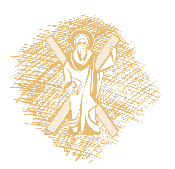 2
Περιεχόμενα ενότητας
Ηλεκτρομαγνητική ακτινοβολία-Ηλεκτρομαγνητικά κύματα
Ενέργεια ηλεκτρομαγνητικής ακτινοβολίας
Ηλεκτρομαγνητικό φάσμα
Υπεριώδης ακτινοβολία (UV)
Υπεριώδης ακτινοβολία και ενέργεια
Αλληλεπίδραση ακτινοβολίας-ύλης
Φωτοφυσικές και φωτοχημικές διεργασίες
Νόμος Lambert-Beer
Φάσμα απορρόφησης
2ος νόμος της φωτοχημείας
Κβαντική απόδοση (quantum yield)-Τιμές κβαντικής απόδοσης
Πηγές ακτινοβολίας
Λάμπες υδραργύρου χαμηλής πίεσης-Λάμπες υδραργύρου μεσαίας πίεσης
Φάσμα εκπομπής LP Hg lamp
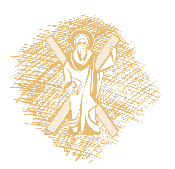 3
Ηλεκτρομαγνητική ακτινοβολία
Η ηλεκτρομαγνητική ακτινοβολία αποτελείται από ηλεκτρομαγνητικά κύματα.
Διαδίδονται στο χώρο με την ταχύτητα του φωτός.
Χαρακτηρίζονται από το μήκος κύματος (λ, σε m ή nm) και τη συχνότητα (ν, s-1=Hz).
Βασική εξίσωση της κυματικής: c=λ×ν, όπου c η ταχύτητα του φωτός στο κενό,
	3×108 m/s
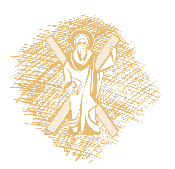 4
Ηλεκτρομαγνητικά κύματα
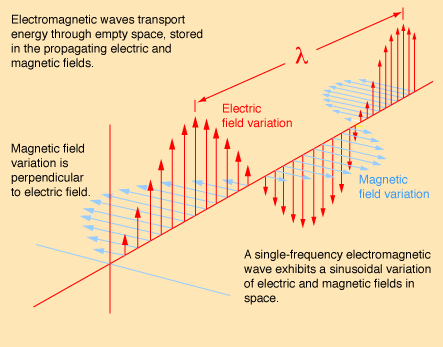 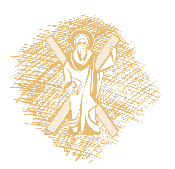 5
Ενέργεια ηλεκτρομαγνητικής ακτινοβολίας
Η ηλεκτρομαγνητική ακτινοβολία εκπέμπεται ή απορροφείται σε διακριτές ποσότητες ενέργειας (quanta ή φωτόνια)
όπου h η σταθερά του Planck: 6,6256×10-34 Js
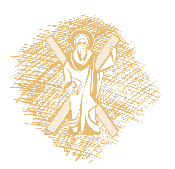 6
Mole φωτονίων
1 mole (6,02 × 1023) φωτονίων ονομάζεται einstein και η ενέργειά του είναι:
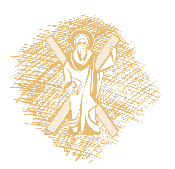 7
Ηλεκτρομαγνητικό φάσμα
Ενέργεια
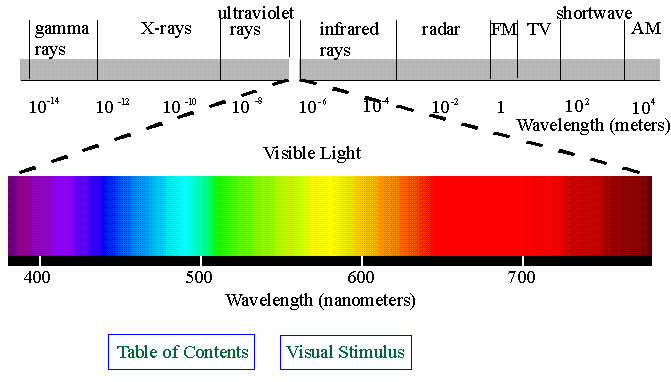 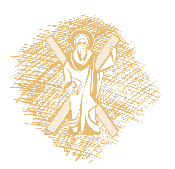 8
Υπεριώδης ακτινοβολία (UV)
Η υπεριώδης ακτινοβολία (ultraviolet, UV) ορίζεται ως η ηλεκτρομαγνητική ακτινοβολία με μήκη κύματος από 100 έως 400 nm.
Χωρίζεται σε 4 υπο-περιοχές:
Vacuum UV (VUV): 100-200 nm
UV-C: 200-280 nm
UV-B: 280-315 nm
UV-A: 315-400 nm
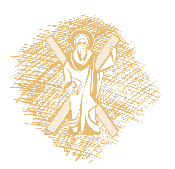 9
Υπεριώδης ακτινοβολία και ενέργεια
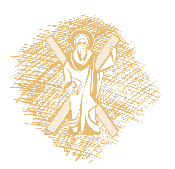 10
Υπεριώδης ακτινοβολία
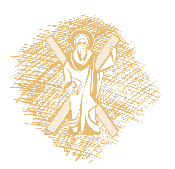 11
Αλληλεπίδραση ακτινοβολίας-ύλης
Τα φωτόνια της ηλεκτρομαγνητικής ακτινοβολίας συγκρούονται με τα άτομα ή τα μόρια της ύλης.
Αποτέλεσμα της σύγκρουσης είναι η μετάβαση των ηλεκτρονίων των ατόμων ή των μορίων από την βασική ενεργειακή τους κατάσταση σε μια διεγερμένη ενεργειακή κατάσταση υψηλότερης ενέργειας (συμβολίζεται με αστερίσκο *).
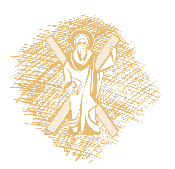 12
Αλληλεπίδραση ακτινοβολίας-ύλης
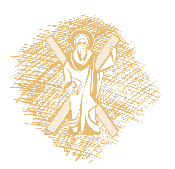 13
Απορρόφηση ακτινοβολίας από την ύλη
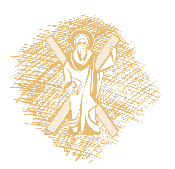 14
Φωτοφυσικές και φωτοχημικές διεργασίες
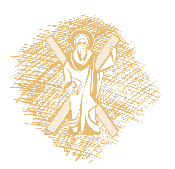 15
Φωτοφυσικές και φωτοχημικές διεργασίες
Διέγερση ηλεκτρονίων
Απορρόφηση ακτινοβολίας
Μηχανισμοί χωρίς ακτινοβολία
Μηχανισμοί που περιλαμβάνουν ακτινοβολία
Φθορισμός
Φωσφορισμός
Χημικές αντιδράσεις
Φυσικές Διεργασίες
Αποτέλεσμα
Αποτέλεσμα
Ακτινοβολία → Ακτινοβολία
hν → hν΄
Ακτινοβολία → Χημικές αντιδράσεις
Ακτινοβολία → Θερμότητα
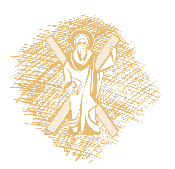 16
Νόμος Lambert-Beer
P0: ισχύς προσπίπτουσας ακτινοβολίας, W/m
P: ένταση ακτινοβολίας μετά την διέλευση από το διάλυμα, W/m
ε: μοριακός συντελεστής απορρόφησης (molar absorption coefficient), L/mol cm
C: συγκέντρωση της ένωσης, mol/L
d: μήκος οπτικής διαδρομής, cm
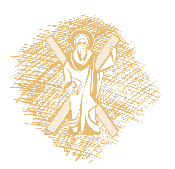 17
Φάσμα απορρόφησης
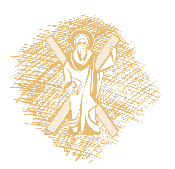 18
2ος νόμος της φωτοχημείας
Νόμος Starck-Einstein: κάθε μόριο απορροφά ένα μόνο φωτόνιο.
Κατά την απορρόφηση ακτινοβολίας το μόριο μεταβαίνει από την βασική στην διεγερμένη κατάσταση.
Ο χρόνος ζωής της διεγερμένης κατάστασης είναι της τάξης 10-9 έως 10-6 s (ns-μs).
Στο μικρό χρόνο που διαρκεί η διέγερση του μορίου είναι εξαιρετικά απίθανο να προλάβει να απορροφήσει και δεύτερο φωτόνιο.
Αυτό μπορεί να συμβεί με ισχυρές πηγές φωτός που εκπέμπουν μεγάλη ροή φωτονίων (πχ. lasers)
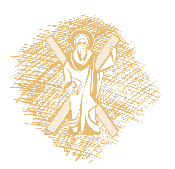 19
Κβαντική απόδοση (quantum yield)
Η κβαντική απόδοση (quantum yield) μιας φωτοχημικής αντίδρασης είναι μια από τις πιο σημαντικές παραμέτρους στον καθορισμό της αποδοτικότητας μιας φωτοχημικής διεργασίας
mole της ένωσης που αντιδρούν φωτοχημικά
Φ=
mole φωτονίων που απορροφούνται από το διάλυμα
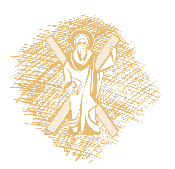 20
Τιμές κβαντικής απόδοσης
Η κβαντική απόδοση συνήθως δεν ξεπερνάει την τιμή 1 (λόγω του 2ου νόμου της φωτοχημείας)
Φ>1 έχουν οι φωτοχημικές αντιδράσεις που περιλαμβάνουν αλυσιδωτές αντιδράσεις μεταξύ ελευθέρων ριζών.
Οι περισσότερες φωτοχημικές αντιδράσεις έχουν Φ<1.
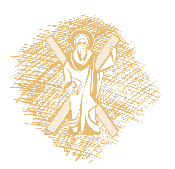 21
Πηγές ακτινοβολίας
Λάμπες υδραργύρου χαμηλής πίεσης (low pressure mercury lamps): Περιέχουν αδρανές αέριο (συνήθως αργό Ar) και υδράργυρο σε χαμηλή πίεση (0,001-13 mbar).
Εκπέμπουν σχεδόν μονοχρωματική ακτινοβολία στην UV-C περιοχή: 254 nm (253.7 nm).
Χρόνος ζωής: μέχρι περίπου 8000 ώρες λειτουργίας
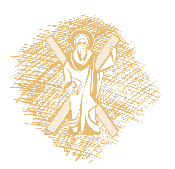 22
Λάμπες υδραργύρου χαμηλής πίεσης
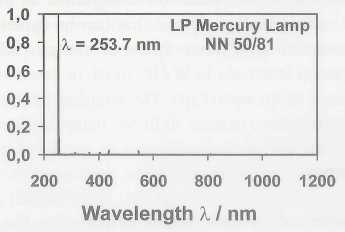 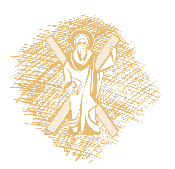 23
Λάμπες υδραργύρου χαμηλής πίεσης
Εύρος ισχύος: 5-50 W.
Απόδοση ισχύος σε ακτινοβολία UV-C: 40%.
Θερμοκρασία λειτουργίας: 40-50 ˚C.
Χρησιμοποιούνται σχεδόν αποκλειστικά σε πρακτικές εφαρμογές της ακτινοβολίας UV-C στην επεξεργασία νερού και υγρών αποβλήτων λόγω του χαμηλού κόστους και των λειτουργικών τους πλεονεκτημάτων.
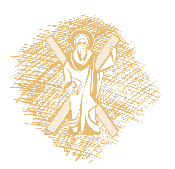 24
Λάμπες υδραργύρου μεσαίας πίεσης
Medium pressure mercury lamps: Περιέχουν αδρανές αέριο και υδράργυρο σε πίεση περίπου 1,33 bar.
Εκπέμπουν πολυχρωματική ακτινοβολία από την UV-C έως την ορατή και την υπεριώδη περιοχή του ηλεκτρομαγνητικού φάσματος.
Κατά την λειτουργία τους αναπτύσσονται πολύ υψηλές θερμοκρασίες 650-950 ˚C.
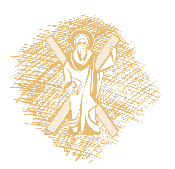 25
Φάσμα εκπομπής LP Hg lamp
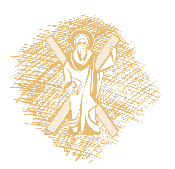 26
Λάμπες υδραργύρου μεσαίας πίεσης
Εύρος ισχύος: 1-30 kW.
Απόδοση ισχύος σε ακτινοβολία UV-C: 14%.
Περιορισμένη χρήση στην επεξεργασία νερού και υγρών αποβλήτων.
Η ισχύς σε ακτινοβολία UV-C δεν είναι ανάλογη της ηλεκτρικής ισχύος.
Απαιτείται ψύξη για την αποφυγή υπερθέρμανσης.
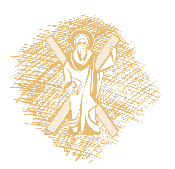 27
Τέλος Ενότητας
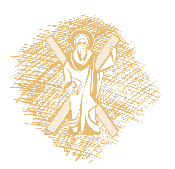 28
Σημείωμα Χρήσης Έργων Τρίτων (1/1)
Το Έργο αυτό κάνει χρήση των ακόλουθων έργων:
Εικόνες/Σχήματα/Διαγράμματα/Φωτογραφίες
Διαφάνεια 5: εικόνα,  http://hyperphysics.phy-astr.gsu.edu/hbase/waves/emwavecon.html
Διαφάνεια 8: εικόνα,  https://upload.wikimedia.org/wikipedia/commons/4/4c/Solar_Spectrum.png
Διαφάνεια 10: εικόνα, Skoog, Holler, Nieman, Αρχές Ενόργανης Ανάλυσης, Εκδόσεις Κωσταράκη (ISBN 978-960-87655-7-3)   
Διαφάνεια 11: εικόνα, Νίκος Ξεκουκουλωτάκης, Σημειώσεις Μεταπτυχιακού Μαθήματος ‘Προηγμένες Διεργασίες Οξείδωσης για την Επεξεργασία Νερού και Υγρών Αποβλήτων’  
Διαφάνεια 13: εικόνα, Νίκος Ξεκουκουλωτάκης, Σημειώσεις Μεταπτυχιακού Μαθήματος ‘Προηγμένες Διεργασίες Οξείδωσης για την Επεξεργασία Νερού και Υγρών Αποβλήτων’ 
Διαφάνεια 14: εικόνα, Νίκος Ξεκουκουλωτάκης, Σημειώσεις Μεταπτυχιακού Μαθήματος ‘Προηγμένες Διεργασίες Οξείδωσης για την Επεξεργασία Νερού και Υγρών Αποβλήτων’ 
Διαφάνεια 15: εικόνα, Νίκος Ξεκουκουλωτάκης, Σημειώσεις Μεταπτυχιακού Μαθήματος ‘Προηγμένες Διεργασίες Οξείδωσης για την Επεξεργασία Νερού και Υγρών Αποβλήτων’ 
Διαφάνεια 16: εικόνα, Νίκος Ξεκουκουλωτάκης, Σημειώσεις Μεταπτυχιακού Μαθήματος ‘Προηγμένες Διεργασίες Οξείδωσης για την Επεξεργασία Νερού και Υγρών Αποβλήτων’ 
Διαφάνεια 18: εικόνα, Νίκος Ξεκουκουλωτάκης, Σημειώσεις Μεταπτυχιακού Μαθήματος ‘Προηγμένες Διεργασίες Οξείδωσης για την Επεξεργασία Νερού και Υγρών Αποβλήτων’ 
Διαφάνεια 23: εικόνα, Νίκος Ξεκουκουλωτάκης, Σημειώσεις Μεταπτυχιακού Μαθήματος ‘Προηγμένες Διεργασίες Οξείδωσης για την Επεξεργασία Νερού και Υγρών Αποβλήτων’ 
Διαφάνεια 26: εικόνα, Νίκος Ξεκουκουλωτάκης, Σημειώσεις Μεταπτυχιακού Μαθήματος ‘Προηγμένες Διεργασίες Οξείδωσης για την Επεξεργασία Νερού και Υγρών Αποβλήτων’
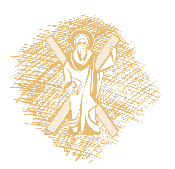 29
Χρηματοδότηση
Το παρόν εκπαιδευτικό υλικό έχει αναπτυχθεί στo πλαίσιo του εκπαιδευτικού έργου του διδάσκοντα.
Το έργο «Ανοικτά Ακαδημαϊκά Μαθήματα στο Πανεπιστήμιο Αθηνών» έχει χρηματοδοτήσει μόνο την αναδιαμόρφωση του εκπαιδευτικού υλικού. 
Το έργο υλοποιείται στο πλαίσιο του Επιχειρησιακού Προγράμματος «Εκπαίδευση και Δια Βίου Μάθηση» και συγχρηματοδοτείται από την Ευρωπαϊκή Ένωση (Ευρωπαϊκό Κοινωνικό Ταμείο) και από εθνικούς πόρους.
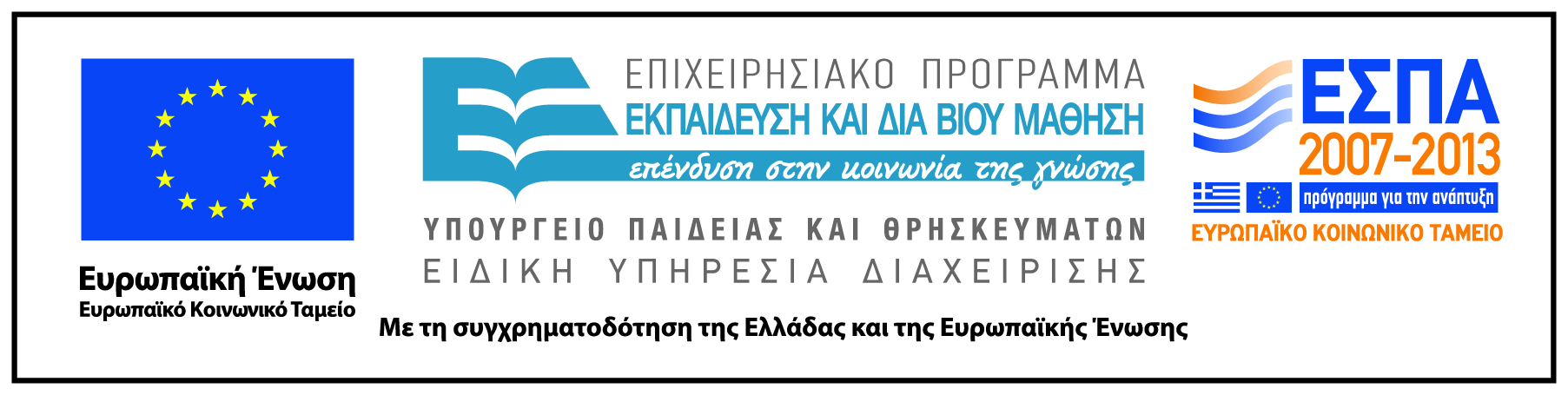 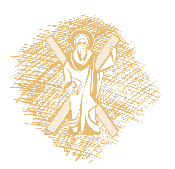 30
Σημείωμα Ιστορικού Εκδόσεων Έργου
Το παρόν έργο αποτελεί την έκδοση 1.0.0.
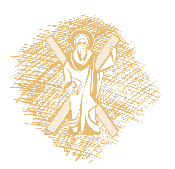 31
Σημείωμα Αναφοράς
Copyright Πανεπιστήμιο Πατρών. Καθηγητής, Διονύσιος Μαντζαβίνος. «Τεχνολογία Πειβάλλοντος: Επεξεργασία Βιομηχανικών Υγρών Αποβλήτων, Υπεριώδης Ακτινοβολία (part 1)». Έκδοση: 1.0. Πάτρα 2015. Διαθέσιμο από τη δικτυακή διεύθυνση: https://eclass.upatras.gr/courses/CMNG2170/
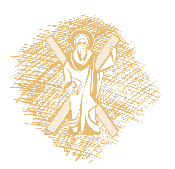 32
Σημείωμα Αδειοδότησης
Το παρόν υλικό διατίθεται με τους όρους της άδειας χρήσης Creative Commons Αναφορά, Μη Εμπορική Χρήση Παρόμοια Διανομή 4.0 [1] ή μεταγενέστερη, Διεθνής Έκδοση.   Εξαιρούνται τα αυτοτελή έργα τρίτων π.χ. φωτογραφίες, διαγράμματα κ.λ.π.,  τα οποία εμπεριέχονται σε αυτό και τα οποία αναφέρονται μαζί με τους όρους χρήσης τους στο «Σημείωμα Χρήσης Έργων Τρίτων».
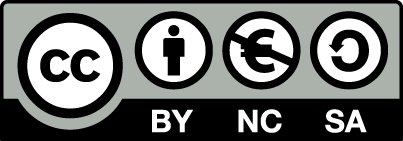 [1] http://creativecommons.org/licenses/by-nc-sa/4.0/ 

Ως Μη Εμπορική ορίζεται η χρήση:
που δεν περιλαμβάνει άμεσο ή έμμεσο οικονομικό όφελος από την χρήση του έργου, για το διανομέα του έργου και αδειοδόχο
που δεν περιλαμβάνει οικονομική συναλλαγή ως προϋπόθεση για τη χρήση ή πρόσβαση στο έργο
που δεν προσπορίζει στο διανομέα του έργου και αδειοδόχο έμμεσο οικονομικό όφελος (π.χ. διαφημίσεις) από την προβολή του έργου σε διαδικτυακό τόπο
Ο δικαιούχος μπορεί να παρέχει στον αδειοδόχο ξεχωριστή άδεια να χρησιμοποιεί το έργο για εμπορική χρήση, εφόσον αυτό του ζητηθεί.
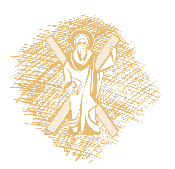 33